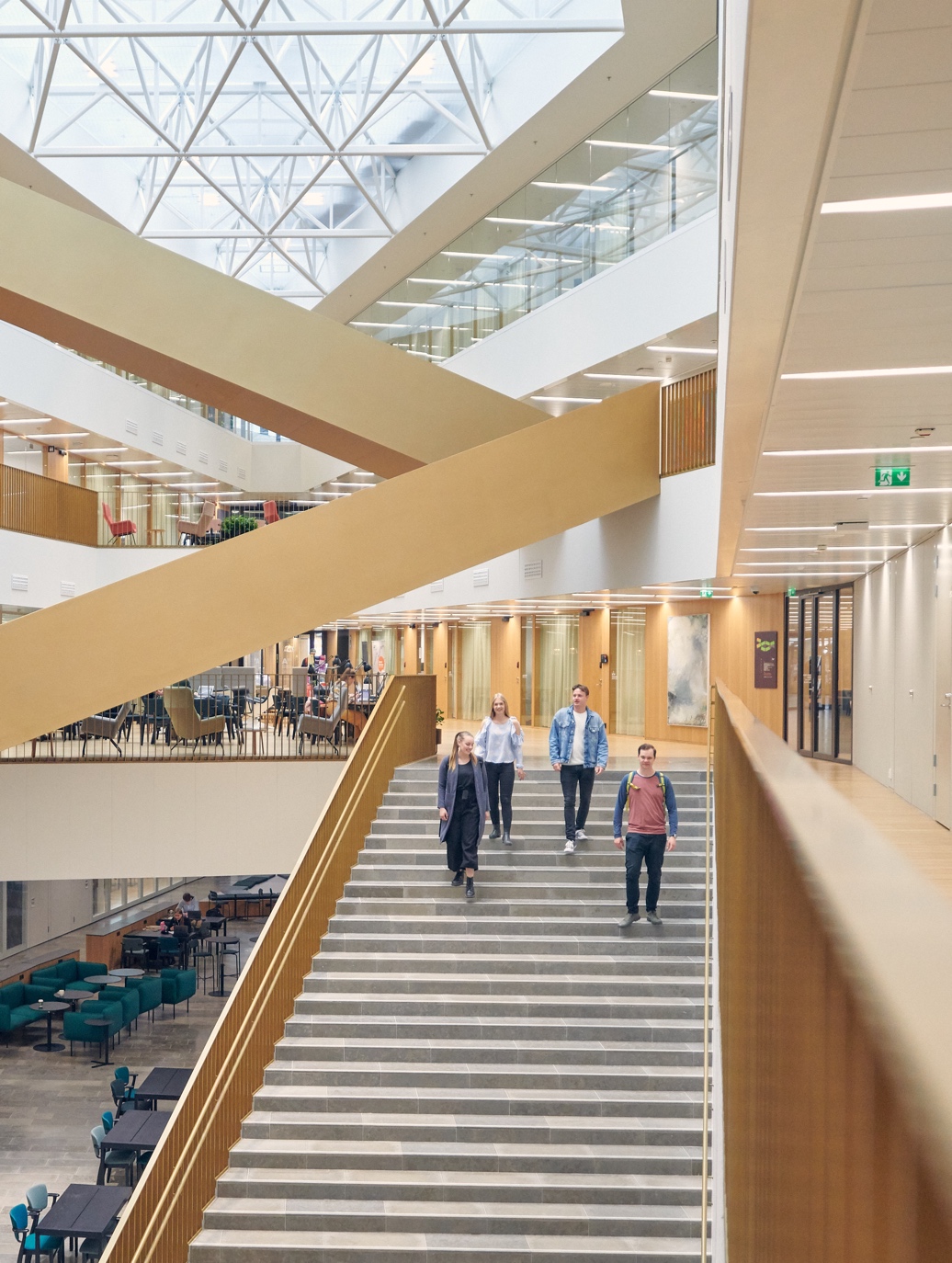 Why Would Anyone Fund Your PhD Studies?
Ingmar Björkman
Department of Management Studies

February 10, 2022
[Speaker Notes: This presentation includes slides about Aalto University and the School of Business. Please feel free to pick the slides you find useful for your presentation. 
The presentation was last updated on April 1st, 2019.]
Timely/important topic?
Excellent collaborators/supervisors?
Potential practical relevance?
Positive recommendation letters?
Brief “elevator pitch” up front?
Potential academic contributions of the research?
Submitted all required documents on time?
Written for experts on the topic?
Describes the progress of PhD studies?
Convincing research plan (methods, time)?
Depth of literature review?
Transparent & reasonable funding plan?
Well written (language-wise)?
Good fit between research &
mission/focus of the foundation?
Contains X planned A* publications as part of thesis?
Revised x times based on feedback?
Foundations funding doctoral studies
Also other foundations can fund doctoral studies, 
ask from faculty and other doctoral students, 
do search around. 
Don’t forget international foundations.
17-Nov-2021
3
Roles in the support network of PhD students
Example cases you could discuss with an ombudsperson
You are stressed about your thesis work and need an impartial academic conversation partner 
You feel you need more support from your supervising professor and thesis advisor
There are unclear authorship issues, or you disagree, for example, on the extent of your dissertation with your supervising professor and thesis advisor.
You feel that you are unable to manage your thesis workload (articles, projects, other duties)
You feel you are not receiving enough academic career support
[Speaker Notes: Ombudspersons form a pool of experienced supervisors, and doctoral students can contact any ombudsperson regardless of their school/department. Doctoral students can contact the ombudspersons whenever they need personal support in their thesis work, but they feel unable to discuss with their supervising professor and thesis advisor. Ombudspersons are not meant to act as mediators in conflicts, but they can give support based on own supervising experience and knowledge of academic practices.]
Aalto School of BusinessDoctoral studies funding model
Kirsti Jerkku		Elena Igonen
School Controller	Funding coordinator

17.11.2021
Key points for today
Welcome to you all!
Overall picture of the Aalto Business School (BIZ) doctoral student funding mode
First year 
Start applying for grant portion for year 2. Minimum of four (4) applications needed!
Second year 
Funding is guaranteed for the first and second year. After the second study year funding responsibility transfers to you. Several opportunities for funding available.
Who to contact
Keep us posted on your funding situation at 
doctoralfunding-biz@aalto.fi
Kirsti Jerkku and Elena Igonen
17-Nov-2021
7
BIZ doctoral funding model –summary
Academic year 1
Academic year 2
Academic year 3
Academic year 4
Academic year 5-n
Department contract (research project)
Department contract (tied to a research project)
School contract 50% (competitive)
School contract 50%  (competitive)
Guaranteed school contract 50% + guaranteed foundation half-grant
Foundation grant
Other funding
Other funding
Progress in studies, 
apply to at least 4 foundations.
Responsibility of your own funding
17-Nov-2021
8
BIZ doctoral funding model -summary
Academic year 1
Academic year 2
Academic year 3
Academic year 4
Academic year 5-n
Department contract (research project)
Department contract (tied to a research project)
3000€/mo
3000€/mo
School contract 50% (competitive)
School contract 50%  (competitive)
2500€/mo
2700€/mo
Guaranteed school contract 50% + guaranteed foundation half-grant
12 000€/yr (half) or 24 000€/yr (full)
12 000€/yr
Foundation grant
Other funding
Other funding
Progress in studies, 
apply to at least 4 foundations
Responsibility of your own funding
17-Nov-2021
9
Timeline (academic year 2021-22)
Year 1
2nd year funding info, November
2nd year funding applications and decisions
Funding checkpoint  date early May
2nd year funding plan DL 21.1.
Back-up application DL late May
1st year funding decisions
Employment contract review in April
Year 2
3rd year funding applications and decisions
Funding info, November
Funding checkpoint
School contract application period
Year 3-N
Funding info, November
4th year funding applications and decisions
17-Nov-2021
Funding checkpoint
School contract application period
10
Year 2 funding – start early in 2022
Apply funding from at least four foundations. Research which ones are best match for you. Choose at least one outside the “usual suspects”. Inform us of your plan no later than January 21st.
Get supervisor recommendation statement*  and other necessary documents. Polish your CV.
Copy us on the applications**. Keep us posted on decisions you receive.
In April have a discussion with your supervisor to confirm that employment contract extends to year two.
In May respond to funding situation survey. If funding is still open, you will be informed of the back-up funding solution details.
Consider applying for year 3 funding (full grant) already in summer of 2022 from the foundations with summer application period.
* Some foundations require the supervisor to send the recommendation directly to them. Study the foundation’s rules.
** or send screen capture, or the application text
17-Nov-2021
11
Year 2 funding back-up plan – funding of last resort
If, at the May 2022 checkpoint 
your employment contract has been extended for 2022-2023, but
you don’t have foundation funding confirmed, 
 a separate, dedicated funding opportunity from HSE foundation will be opened to you. This is part of the School’s  two-year funding guarantee.
Note that you must keep seeking funding for spring 2023 even after receiving that funding, this is a funding of last resort. Apply to at least one of the foundations that have summer application period (e.g. LSR).
Also, should you receive funding from other foundations that had not made decision at the time of the back-up funding decision, you must take that funding and inform us and reject the HSE foundation funding. If you receive funding for calendar year 2023, you must take that and reject the second half of the HSE foundation funding.
The School restricts the right to arrange other comparable funding solutions for the back-up funding.
17-Nov-2021
12
REMEMBER for year 2 funding
Progress in your studies 
Apply to at least FOUR foundations for 12 000€ for year 2 funding (not including Tukisäätiö/HSE support foundation or your year 1 funder). Inform us your plan by Jan 21st, copy us on the application.
Keep financial services informed of your funding status (especially in early May)
If funding is still open in mid May, apply for Tukisäätiö/HSE support foundation back-up funding (we’ll let you know how).

If you do follow the above steps, funding for year 2 is guaranteed.
17-Nov-2021
13
Year 3+ funding
Plan your funding. Please note, that You are now fully responsible for the funding yourself.
Apply for school employment contracts in December-early January (please note that these will be 50% contracts, so supplemental foundation applications are recommended in any case). 
Apply for foundation funding, half or full. Please note, that if you receive “extra funding” you may often negotiate with the foundation that the use of funding is (partly) postponed to the next student year. This is however the decision of the foundation.
Discuss with department on possibilities for 100% or 50% employment contract in research projects.
Inform us on your funding situation after you have confirmed it.
17-Nov-2021
14
How much to apply
2nd year
If the foundation offers a “half-grant”, i.e. half of full year life expenses grant, apply for that.
If requested for amount, apply for at least 12 000€ for the foundation part of year 2. If the foundation allows, you may apply for up to 14 000€. Note that the foundations often round down to even 1000€ from what you apply.

3rd year onwards
The foundations have varying amounts for “full grant”, i.e. living expenses for a full year, check the foundations’ rules. Apply for at least 24 000€ of funding, if requested for an amount.

These grants for doctoral studies are tax free, if the total of all grants for the year  is less/ up to 23.668,35 € (2021 value). Over that they are taxable income. From tax point of view grants are income of the year they are paid.

Apply for foreign exchange expenses separately. You must arrange the funding for those yourself.

Do not double-dip (overlapping grant & employment in BIZ, dual grants). There will be consequences.
17-Nov-2021
15
Pension and social security insurance
Although the grants for doctoral studies are tax free (up to a certain amount), you still need to pay compulsory   pension and social security insurance (so called MYEL).
Note that MYEL is not automatically witheld – you should apply for it from Insurance Institution Mela (https://www.mela.fi/en/grant-and-scholarship-recipients/applying-for-insurance/) 
Mela invoices the insurance premiums according to how long your insurance is valid: 
one instalment if the insurance is valid for 6 months or less;
four instalments if the insurance is valid for one calendar year.
Insurance can be issued for the current or previous calendar year based on the date on which the application was received. Please note that the insurance premium for a retroactive insurance period is payable immediately. 

Find additional information and application instructions at www.mela.fi.
17-Nov-2021
16
Work responsibilities and rights for doctoral students
For PhD students with employment contract (either 100% or 50%)  the job description includes 5% (i.e. 80 or 40 hours/year) of work as a teaching assistant (TA) or other work instructed by the department. There is no extra compensation for this work. TA or other work over 80/40 hours/year can be offered as long as it is clearly not interfering with the doctoral studies, and this will be compensated separately according to normal compensation tables.
PhD students studying full time that are fully funded with grants and are tightly linked to the department (working space etc):  40-80 hours/year teaching assistant (TA) work is to be offered and compensated with normal compensation tables. Work without compensation can not be required.  TA or other work over 80 hours/year can be offered as long as it is clearly not interfering with the doctoral studies, and this will be compensated separately as well.
It is not possible to define how much work e.g. one course causes, and therefore it must be decided case by case what kind of work adds up to that 80/40 hours/year.
17-Nov-2021
17
Internship during doctoral studies
Students may include an internship of one to six (1-6) months in a company or other organization to their PhD studies. 
The doctoral studies and their funding can be suspended for the duration of the internship if 
the internship is relevant for the studies and 
recommended by the supervisor. 
The exemption is granted for the full contract (i.e. if the student has a 50% employment contract the exemption is granted for the whole 50%).
If student’s funding includes grant awarded by a foundation, the student is her-/himself responsible for informing the foundation and agreeing on the potential changes to the grant caused by the internship.
17-Nov-2021
18
Applying for funding
Foundations’ usual requirements for grant application
Online application
Attachments
CV
Detailed work plan (2-3 pages). Research intent if things are still evolving
Recommendation letter from supervisor (possibly submitted directly)
Funding model explanation letter (we will provide)
Sometimes Finnish residence required for foreigners
Usually can be written in English, but some may only serve in Finnish
Can be directed to specific fields
Study the foundations’ websites for exact requirements
Ask other doctoral students on what has worked and what has not
More details in appendix. 
Always find out and follow foundation’s own instructions.
IMPORTANT: if the foundation asks whether you are employed for the application period, the answer is no, since you are applying for the part (50%) that you are not employed for. Explain the model in comment field. Answering yes in this question will disqualify you easily.
IMPORTANT: Explain all other ongoing and open funding applications to the foundation.
17-Nov-2021
20
More on good application
A good application will include
A detailed work plan. At an early phase of your doctoral studies you may not have a solid research plan yet. That does not mean that you can just apply funds for living expenses by saying you are a doctoral student. In such cases you should write about your research intent, what areas interest you and what is your initial direction of research. Be open about the uncertainty on the plan, but have a plan nevertheless. It is fine that things evolve during your research. 
Your plan should include a detailed topic, explanation of your earlier knowledge, your objectives, research questions, hypotheses and framework, data collection and analysis plan, expected result and explanation of your contribution if you are a part of a larger research team.
Study the foundation and their areas of emphasis, and present your plan from that perspective
A good plan should be about 2-3 pages. Convince the evaluators of your expertise and sell your work to them.
A quality CV: Full name (+photo), gender, website, date and place of birth, nationality, current residence and contact information; Education and degrees awarded, most recent first; Other education and training, qualifications and skills, linguistic skills; Current position / Current Academic affiliation; Previous work experience / Past academic affiliations; Research funding (Funding ID); Major research funding, role in the preparation of funding applications; Merits in teaching and pedagogical competence; Awards, prizes and honours granted for scientific, artistic or research merits. 
Clear definition on what you apply: a personal grant for a fixed period as one part your overall Ph.D. funding, and possibly grant for other expenses, such as study visit abroad. Study the policies of the foundation. Explain the School of Business funding model (reference material will be provided). Remember that often the foundations round down your application to nearest thousand euros, you will not get more than you apply. 
Supervisor’s recommendations. It is your responsibility that this is done. Usually it is submitted directly to the foundation by the supervisor. This is extremely important for external evaluators
Report other funding and other applications or plans for such, while being clear that you will only take one. If you expect to have partial school salary, mention it but explain that it is only partial, and you are applying funding for the part of living expenses not covered by the salary. Some foundations ask if you are employed for the time you are applying, the answer is no since you are applying for the part that the partial employment does not cover.
17-Nov-2021
21
To recap
Key points for today
First year 
Start applying for grant portion for the second year. Minimum of four (4) applications needed!

Second year 
Funding is guaranteed for the first and second year. After the second study year funding responsibility transfers to you. Several opportunities for funding available.
Call for applications for 3rd  and 4th  year doctoral researcher positions start early December at the latest (and ends early January 2022).
17-Nov-2021
23
Who to contact
Generic funding model questions, updates on your funding status:
	Assistant Controller Elena Igonen, 
	doctoralfunding-biz@aalto.fi, +358 40 769 2843 
Employment and school funding practicalities:
	Your department controller and/or HR-coordinator
Escalations related to funding:
	School Controller Kirsti Jerkku, 
    kirsti.jerkku@aalto.fi,  +358 45 136 5000
Other questions on the doctoral studies program:
	doctoralprogramme-biz@aalto.fi
17-Nov-2021
24